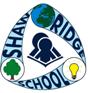 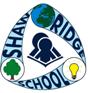 Registration for Shaw Ridge Nursery
Please use this form to express interest in your child joining us in Shaw Ridge Nursery.
The form should be returned to the school office.
Sessions on Offer

We offer 5 morning sessions a week:Mon – Fri 8.45am – 11.45am
OR 5 afternoon sessions a week:Mon – Fri 12.15pm – 3.15pm
Additional sessions available as add-ons at extra cost:
Breakfast Club 7.45am – 8.45am
Lunch Club 11.45am – 12.15pm
After-School Club 3.15pm – 6.00pm
Additional am or pm sessions, depending on availability
Parent’s Name:
Address:



Telephone Number:
Email Address:
Child’s Name: ……………………………………………………………………………………………………………………Gender: …………………………     Child’s Date of Birth: ……………………………………………………
Please tick the sessions you would like your child to attend:

Monday      Tuesday      Wednesday       Thursday       Friday      
Would you prefer AM sessions?        Or PM sessions?
(We cannot guarantee availability, however we will try to meet your preference)

I would be interested in the following add-on sessions, at additional costs:
Breakfast Club       Lunch Club       After-School Club       

Do you have a child already attending Shaw Ridge Nursery or Primary School? Yes     No
If Yes – Name:  …………………………………………………………… Class:  ………………………………………………

Is this the only pre-school setting your child will be attending:  Yes     No
From September 2017, the government introduced additional funding for up to a total of 30 hours a week, depending on your circumstances.  You can check your eligibility on the following website:  https://www.childcarechoices.gov.uk/

      I may be interested in claiming the additional funding subject to eligibility and availability of      places.
GDPR
Shaw Ridge primary School is registered as a Data Controller with the Information Commissioners Office.
Your personal data will be used solely for the purpose of your application for a place in Shaw Ridge Nursery.
Our Privacy Notice can be found at www.shawridgeprimary.org.uk

Signed………………………………………………………………………………………                Date ……………………………………………………………………..
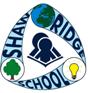 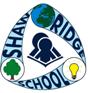 Fees for Shaw Ridge Nursery
Session Rates:
Each session lasts for 3 hours, 8.45am – 11.45am OR 12.15pm – 3.15pm

Children aged 3 and above are entitled to 15 hours funded childcare and sessions are available as 5 morning sessions or 5 afternoon sessions.  Additional sessions can be purchased in blocks of 15 hours (guaranteed sessions) or as emergency additional sessions on a daily basis (if space is available).

The cost of additional sessions above funded hours is £12.00 per session.
Daily Add-On Sessions (to be booked termly in advance):
Breakfast Club, 7.45am – 8.45am:     (currently run by Big A Club)
Lunch Club, 11.45am – 12.15pm:     £2.80 (lunch not included) or £5.00 (includes hot lunch)
After-School Club, 3.15pm – 6.00pm:     (currently run by Big A Club)

Fees for Breakfast Club and After-School Club are payable directly to Big A Club

Late Collection Fee:  £5.00 per additional 15 minutes

Snack Fees: 20p per session. Please note if you child is with us for 2 sessions a day the snack fee charge will be 40p per day.

For your child to keep his/her place at the nursery, you must pay your fees.  If we are in receipt of nursery education funding for your child (15 hours or 30 hours), where funding is not received, then the above fees apply.  The nursery is totally dependent upon fees for regular income to pay for staff wages, insurances and the day-to-day play materials.  It is essential that fees are paid within the first week of each half term, and any fees not settled promptly will incur late payment charges of 10% of the outstanding amount (minimum £5.00) to cover additional administration costs.  If you have difficulty paying your child’s fees, please speak confidentially to the School Business Manager as special arrangements may be possible.

Fees, where applicable, are currently in line with government funding.  Fees must still be paid if children are absent for a short period of time, i.e. off sick or on holiday.  If your child has to be absent over a long period of time, please talk to the school office to make special arrangements.  Nursery fees are reviewed annually and are therefore subject to change. 

Children are eligible for funding the term following their third birthday, as follows:
Birthdays between			Funding starts
1st April and 31st August		September
1st September and 31st December	January
1st January and 31st March		April

Your child may be offered a place prior to their funding starting, however please note you would be responsible for all fees up to the date their funding begins.

To enable the nursery to apply for funding for your child, it is imperative that you complete the Parent Declaration Form that will be sent home to you in the relevant term.  If this is not completed and returned, with a copy of your child’s birth certificate, we have the right to charge you for your child’s sessions as we are unable to claim the funding for them.